Modulo 2
La nostra opportunità per l'imprenditoria di montagna
Introduzione
Questo secondo modulo del corso PEAK offre strumenti e analisi per:

Trova le lacune del mercato che attualmente non sono coperte, ma che possono essere sviluppate in modo intelligente e sostenibile. 
Identifica queste lacune con riferimento alle aree montane, sviluppale con strumenti come il Business Plan Next Canvas per costruire la tua idea imprenditoriale in modo sostenibile dal punto di vista ambientale, sociale ed economico.
OBIETTIVI DI APPRENDIMENTO
Al termine di questo modulo, 
dovresti essere in grado di:
Identificare e analizzare le lacune dei mercati attualmente non coperti.
Valorizzare le risorse potenziali delle aree montane per trasformarle in attività imprenditoriali.
Analizzare l'impatto economico, sociale e ambientale della tua idea di business.
Utilizzare strumenti per analizzare e valutare l'idea di business intelligente.
The European Commission support for the production of this publication does not constitute an endorsement of the contents which reflects the views only of the authors, and the commission cannot be held responsible for any use which may be made of the information contained therein.
Che cos'è una lacuna nel mercato?
Una lacuna nel mercato è un'opportunità di business. È quando si identifica qualcosa di cui i clienti hanno bisogno, ma che non è ancora disponibile.

Potrebbe trattarsi di qualcosa di completamente unico, ad esempio un miglioramento di un'idea esistente o un modo per introdurre qualcosa in un mercato diverso.
Suggerimenti per individuare le lacune del mercato: una guida passo dopo passo
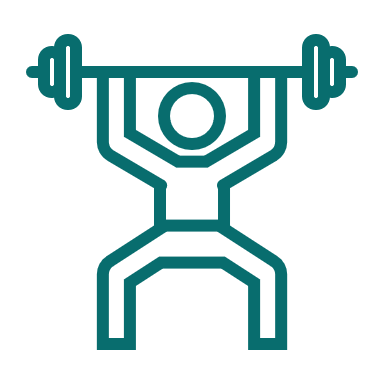 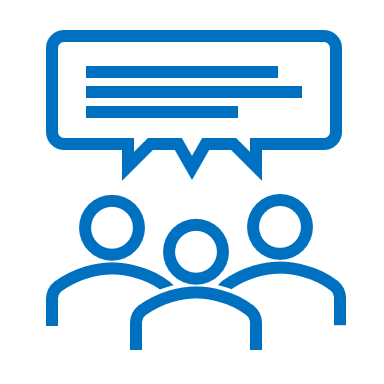 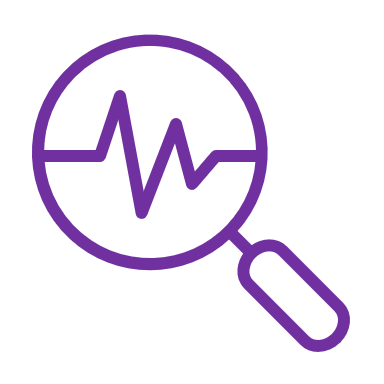 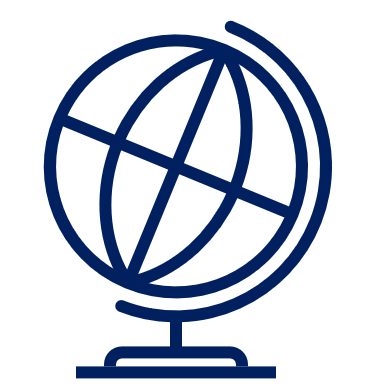 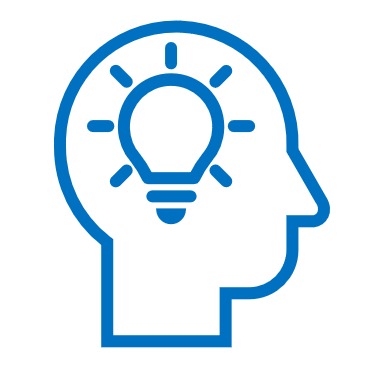 1.
Sfrutta i tuoi punti di forza
5.
Trova ispirazione da un'idea esistente
2.
Entra nella mente di un consumatore
4.
Guarda al mondo intero
3.
Ricerca sulle tendenze del mercato
Suggerimenti per individuare le lacune del mercato: una guida passo dopo passo
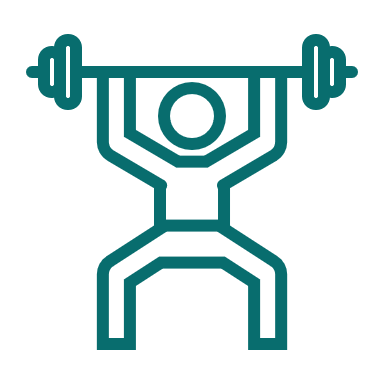 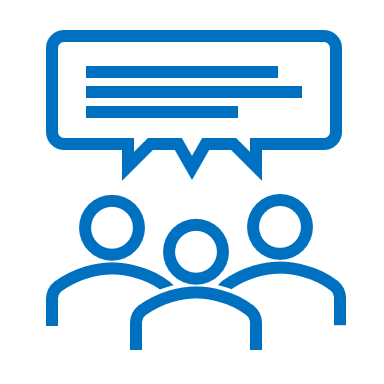 6.
Risolvi un problema
7.
Essere al corrente della nuova legislazione
Suggerimenti per individuare le lacune del mercato: una guida passo dopo passo
1. Offrire o creare un prodotto o sercizio univo
   L'ideale sarebbe avere un prodotto unico sul mercato. Il trucco per introdurre un prodotto o un servizio unico nel mercato consiste nel ricercare le esigenze non soddisfatte..

2.  Offrire un prodotto o un servizio commerciabile
Puoi inventare ogni tipo di  prodotto e/o servizio creativo e originale , ma se nessuno vuole quello che hai prodotto, non serve a nulla. Inoltre, anche se ti rivolgi a una nicchia di mercato, deve esserci una domanda sufficiente per te e per il tuo prodotto per ottenere un profitto.
Per determinare la domanda, devi valutare il tuo mercato e condurre ricerche di mercato approfondite Se vuoi sapere se esiste un mercato per il tuo prodotto, il modo migliore per scoprirlo è raggiungere il tuo mercato di riferimento, sondare le piazze e chiedere.
3. Ricerca sulle tendenze del mercato
Se sei alla ricerca di una nuova idea per un prodotto o un servizio, puoi trovare ispirazione vedendo cosa fa tendenza. Ecco alcuni strumenti utili:
Google Trends è un ottimo modo per vedere cosa cercano le persone. 
I canali sociali sono un'opportunità per tenere d'occhio i vari hashtag di tendenza. Analizza i vari social: Facebook, Instagram e Twitter, TikTok, ecc.
Questa foto di Autore sconosciuto è concesso in licenza da CC BY-SA-NC
4. Assumere una visione globale
Prima di entusiasmarti troppo all'idea di portare i pattini a rotelle negli altipiani, assicurati di considerare perché una cosa potrebbe funzionare in un paese e non in un altro. 
Pensa se sarà più difficile accedere ai materiali, se sarà costoso realizzarli o se le persone saranno interessate all'idea.
Ti è mai capitato di viaggiare da qualche parte e di scoprire un cibo di strada entusiasmante e di volerlo riproporre a casa? 
O forse hai visto un uso inventivo della tecnologia che non è stato pensato dalle aziende della tua zona?
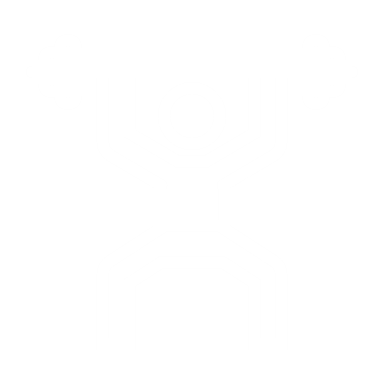 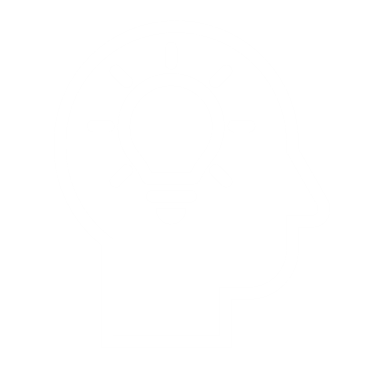 5. Trova ispirazione da un'idea esistente

È piuttosto insolito trovare un'idea completamente originale, ma è necessario essere consapevoli delle leggi sul copyright.
6. Risolvere un problema

La pandemia di coronavirus ha dimostrato che le aziende si sono adattate molto rapidamente alle mutate esigenze dei consumatori.
Un buon modo per capire cosa fanno i tuoi concorrenti è quello di visitare le fiere di settore e fare ricerche di mercato nell'ambito della stesura del tuo business plan.
Non si sa mai, potresti avere le competenze necessarie per migliorare qualcosa o trovare un uso inventivo della tecnologia che renda più efficiente un processo.
Anche se si è trattato di un'enorme sfida globale, ci saranno sempre dei cambiamenti nel panorama commerciale che dovrai seguire per rimanere al passo con i tempi.
Più sei consapevole delle sfide affrontate dai tuoi clienti e dal tuo settore, più hai la possibilità di trovare soluzioni innovative ai problemi.
Tenersi aggiornati sulla legislazione del proprio settore è importante perché potrebbe far emergere una domanda che prima non c'era. Ad esempio, le limitazioni imposte dalla Covid-19 alla possibilità di socializzare al chiuso hanno fatto sì che un maggior numero di attività commerciali cercasse di creare comode aree all'aperto per attirare i clienti.
Un buon modo per rimanere aggiornati è quello di iscriversi alle associazioni di settore, alle newsletter pertinenti e impostare Google Alert per le parole chiave relative alla tua attività.
7. Essere al corrente della nuova legislazione
Attività
Il Business Model Canvas è uno strumento di progettazione strategica per rappresentare visivamente il modo in cui un'azienda crea, distribuisce e cattura il valore per i suoi clienti.
Il modello di business 
Modello di business
Design aziendale:
La progettazione si basa su supporti visivi e sintetici di ciò che si vuole ottenere, evidenziando le criticità ancora prima di realizzare i prototipi.

Si basa sulle esperienze degli utenti.
Utilizza supporti visivi per far emergere eventuali criticità.
Prevede una fase di test per verificare la bontà dell'idea ma con costi ridotti.
È finalizzato alla replicabilità: quindi prevede già dall'inizio che il risultato non sia una coincidenza fortuita di domanda e offerta, ma un sistema controllato di creazione di valore per l'azienda.
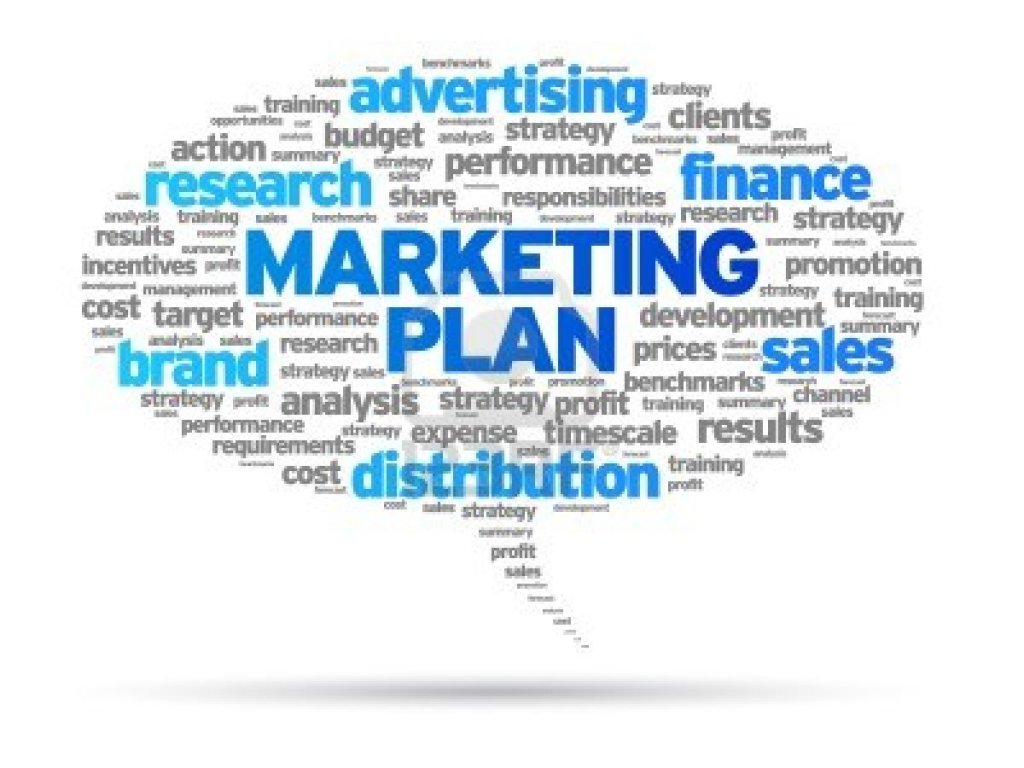 Il modello di business 
Modello di business
PEAK ti fornisce uno strumento fondamentale per l'avvio di qualsiasi attività, il modello canvas, ma lo fa con un occhio di riguardo alla sostenibilità socio-ambientale.

È utile per ideare un modello di business per le start-up di innovazione sociale che, partendo dai molteplici bisogni/esigenze di un determinato territorio/comunità, siano in grado di:

definire gli impatti economici, sociali e ambientali che l'attività della futura impresa produrrà!
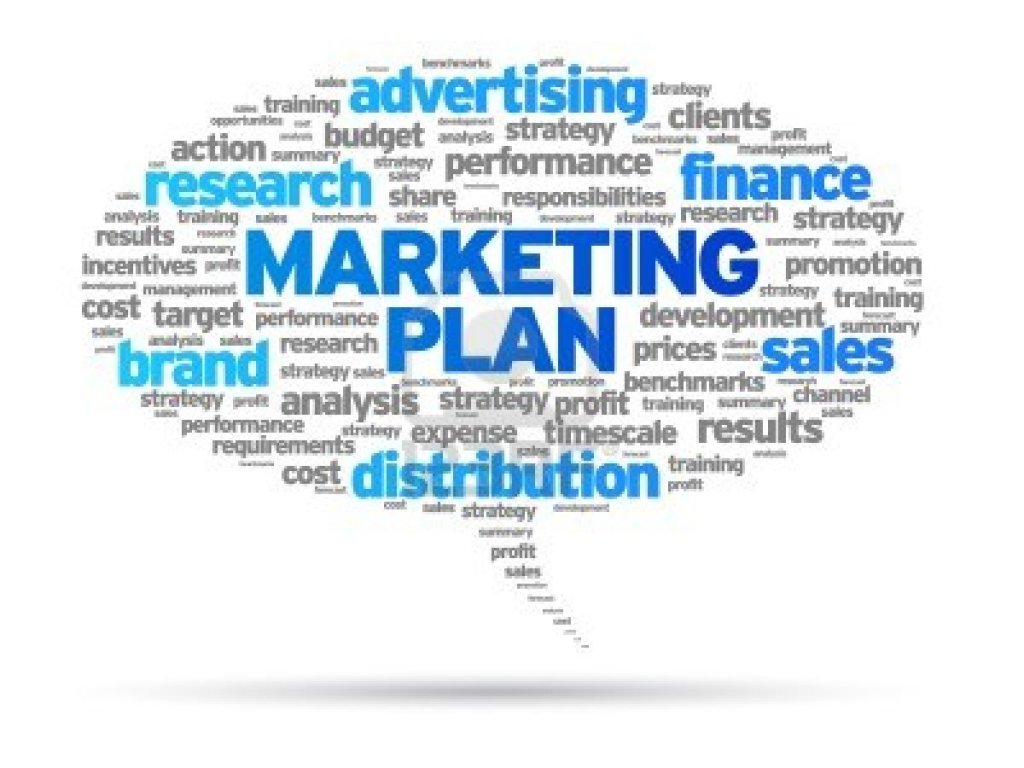 Lasciati ispirare
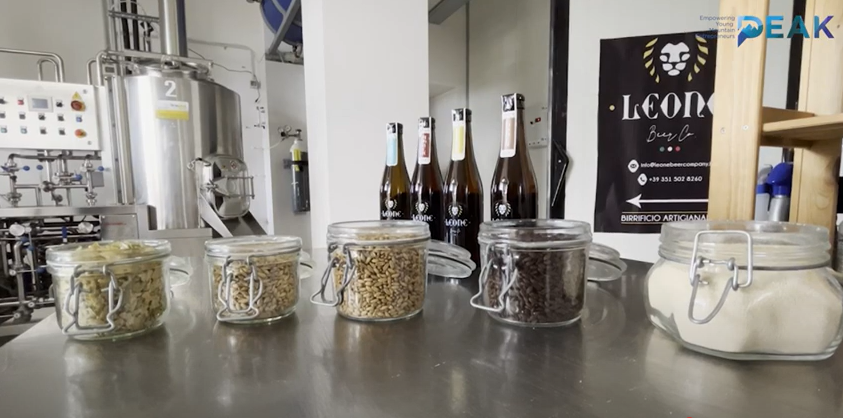 L'apprendimento tra pari è uno strumento potente e diretto che ti permette di toccare con mano ciò che hai imparato fino ad ora.
Guarda i video di giovani imprenditori che hanno avviato un'attività nelle zone montane dell'UE e lasciati ispirare!
https://www.youtube.com/watch?v=47VLFFqs1Sw
COMPITO BREVE
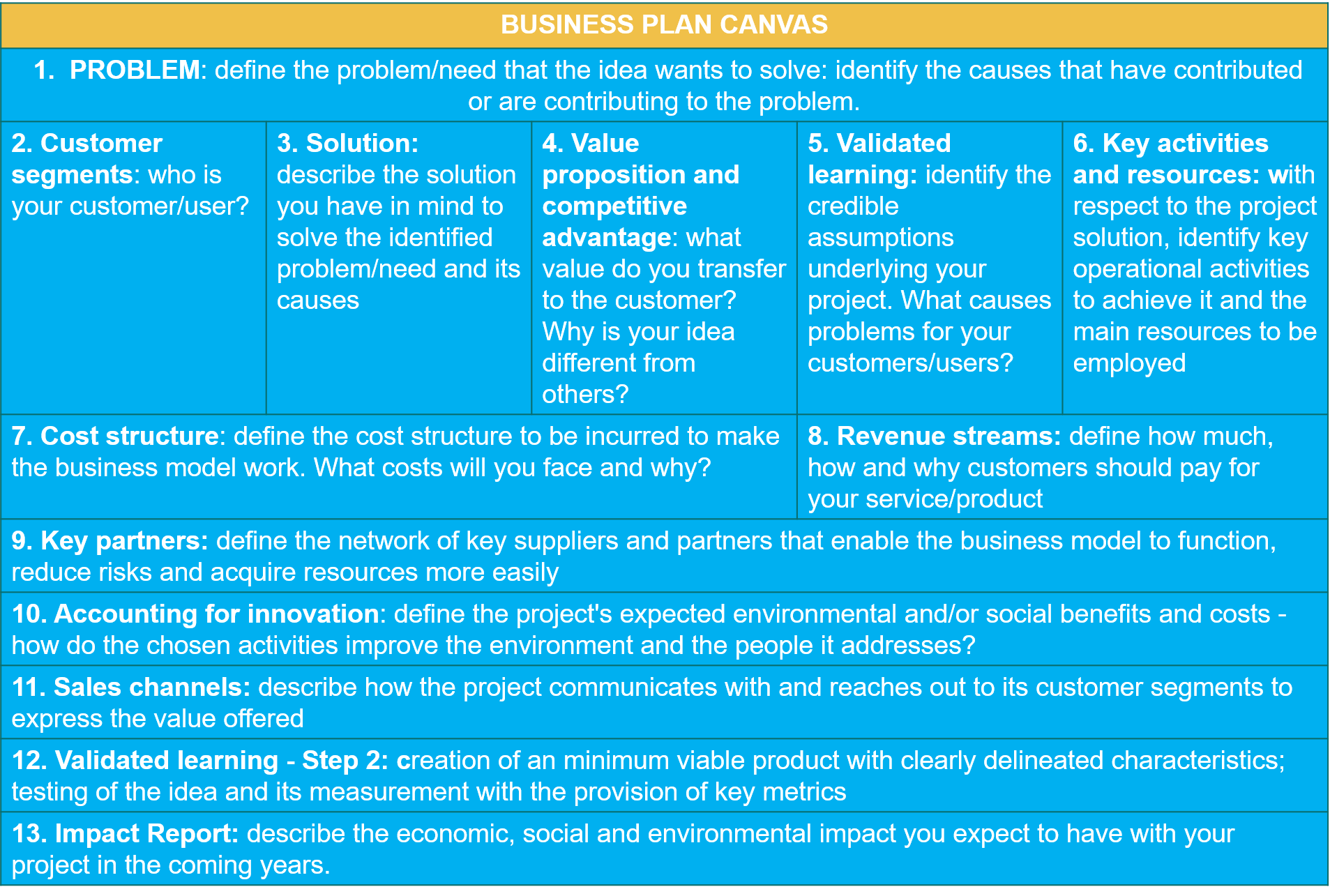 Crea il tuo business plan smart!
fiduciary
Utilizzando il modello fornito nelle diapositive precedenti, delinea la tua idea di business innovativo e intelligente riempiendo le diverse caselle del business canvas.
Link a PEAK:
Ben fatto!
YouTube: https://www.youtube.com/@peakentrepreneurs2892/videos

TikTok: https://www.tiktok.com/@peakentrepreneurs

Instagram: https://www.instagram.com/peak.entrepreneurs/

Facebook: https://www.facebook.com/PeakEntrepreneurs
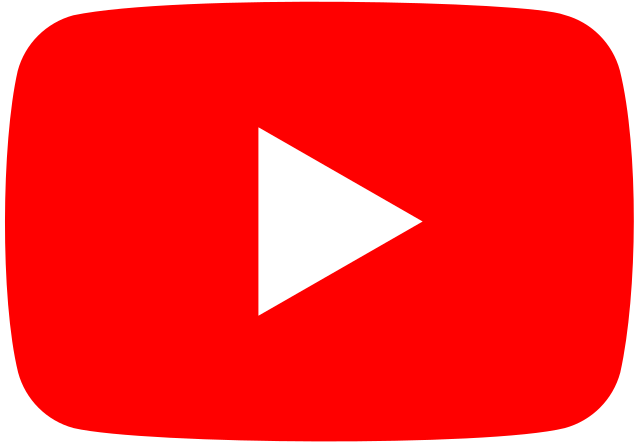 Ora preparati a passare al Modulo 3 Montagna Sostenibile
Turismo, Alimentazione e Agricoltura / Innovazione Agricola
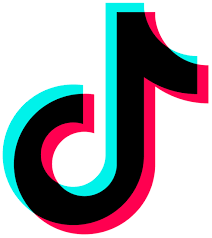 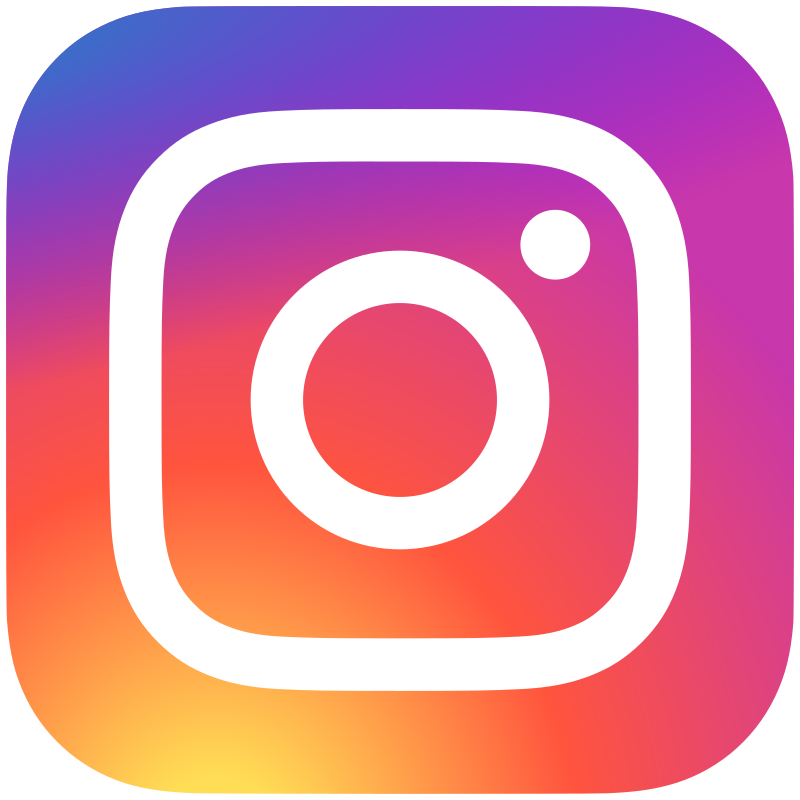